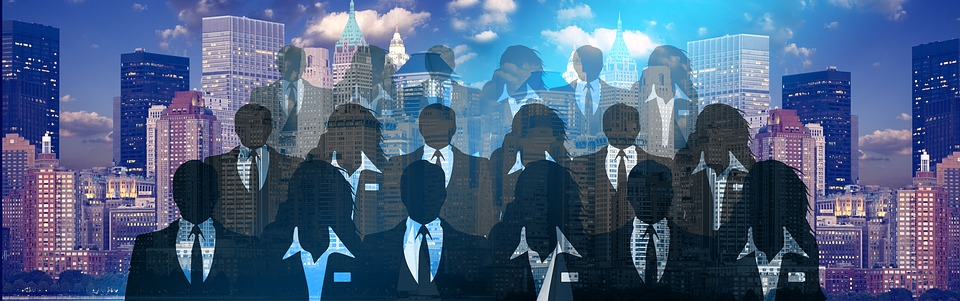 Edexcel A2 Business


1.1.1. The Market


Revisionstation
Worksheet
From Edexcel
a) Mass markets and niche markets:
characteristics
market size and market share
brands
b) Dynamic markets:
online retailing
how markets change
innovation and market growth
adapting to change
c) How competition affects the market
d) The difference between risk and uncertainty
Starter
What were the last pair of shoes that you bought?  Had all your other shoes worn out?
[Speaker Notes: The idea is that students say no they have lots of shoes, they list the shoes that they have and realise because of changing fashions and tastes they have to keep buying shoes.  Take in a couple of old pairs from a charity shop or show up in crocs!]
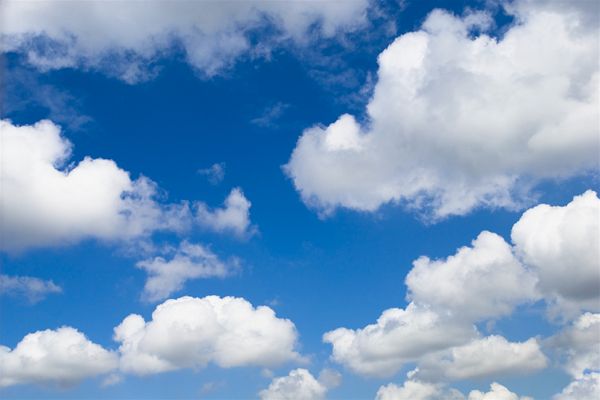 Mass markets and niche markets
Definition of mass markets and niche markets
Mass market – this is the market that is aimed at the general population e.g. regular toothpaste

Niche market – this is a subset of the main market and addresses a specialist need e.g. Sensodyne toothpaste for sensitive teeth
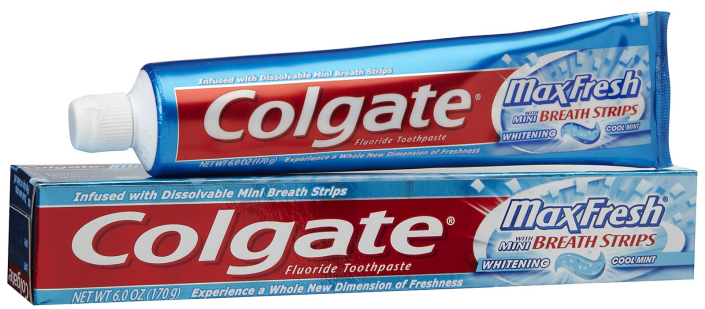 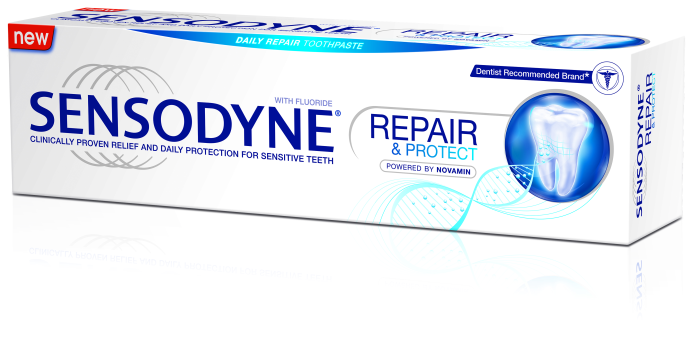 ActivityImagine this circle is the entire market for watches.  How would it divide up with the different brands?  How many brands can you think of?
[Speaker Notes: The market would not divide into 4 quarters, much more segmented into style, function, cost, etc.  Swatch, Rotary, Omega, Tissot, Tag Heuer, Ice, see how many your group can come up with.  Discussion now of which is a mass market watch and which is for a niche.  Hopefully they will identify a Rolex as being a niche watch.]
Mass market characteristics
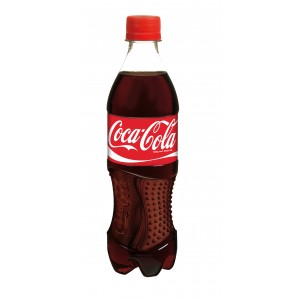 A product is sold to all consumers in the same way.  For example coca cola – one advert for everyone 

Many products can be sold on a global scale with just a few language tweaks; Disney films, Microsoft software, Oreo Cookies
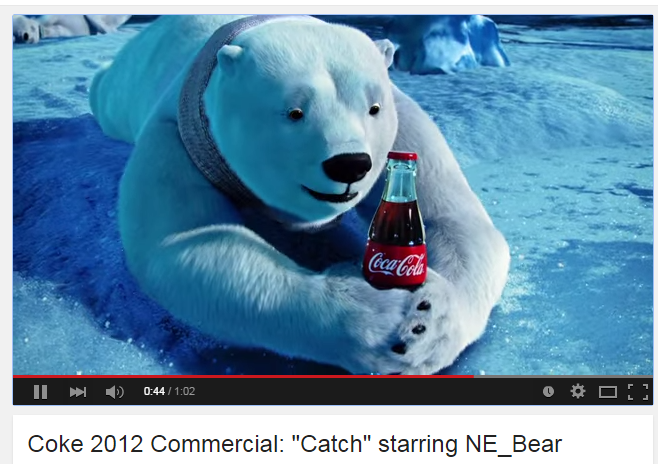 Mass Market examples
The small car market in the UK is and example of the mass market
Consumers are not brand loyal in this market, they choose a car based on a logical comparison of features, engine and price

In comparison the premium car market is a niche market
Consumers are very brand loyal, for example they may be a “BMW person” or a “Mercedes fan”

Read more here
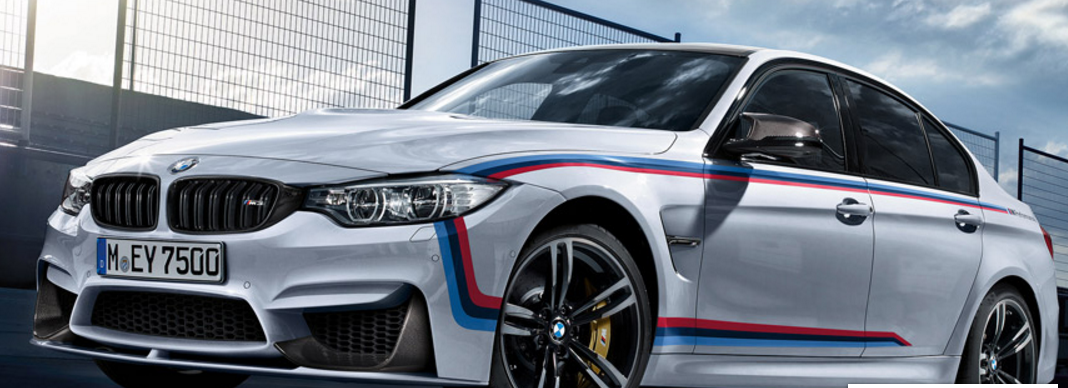 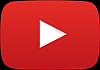 BMW or Mercedes – which are you?
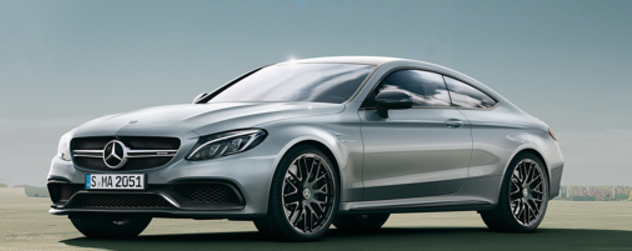 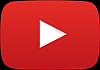 Mass market pros and cons
Pros
Large scale production means economies of scale and lower average unit costs
Mass marketing is straightforward as everyone is equally targeted
Large volume of sales means high revenues 
High revenues can be pumped into R&D
Cons
Lots of competition
Homogenous products need to be differentiated thorough marketing which can be expensive
High volume production not flexible to demand changes
Mass market brands
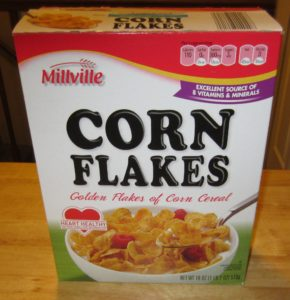 Branding is very important in mass marketing to instil loyalty in customers, but not all mass markets rely on branding (small car market)
IN mass markets the products are homogenous (all the same) so they differentiate on branding
Kellogg's corn flakes
Heinz Ketchup
Are there any other brands you insist on?
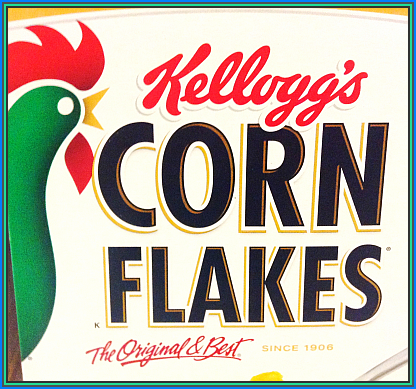 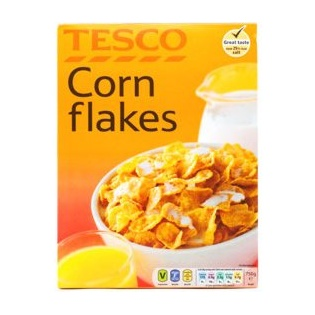 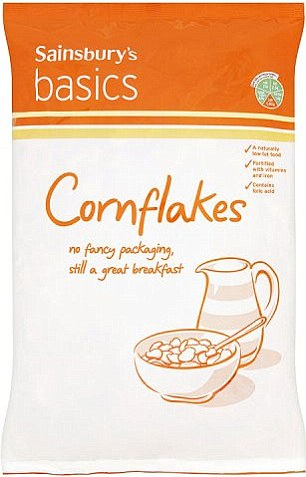 Niche market characteristics
This is a subset of the main market and caters to a particular segment of the market that is not being met by other providers e.g. Rolex
What the advert, who do you think this watch is aimed at?

Are you planning to spend £22,000 on a watch?

Will everyone buy one?
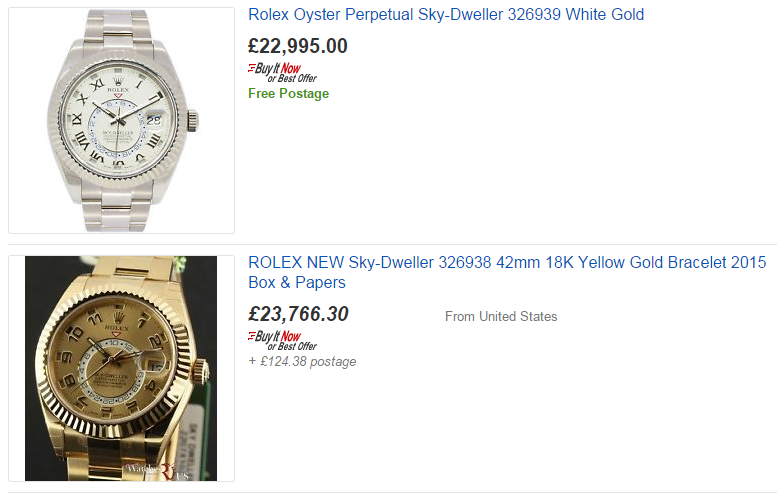 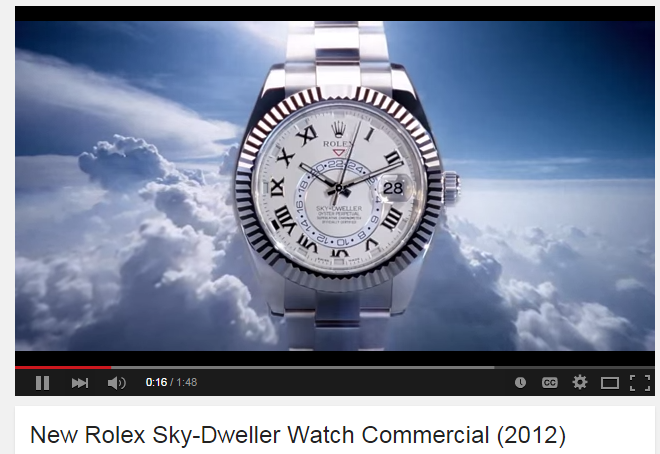 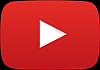 Niche market brands
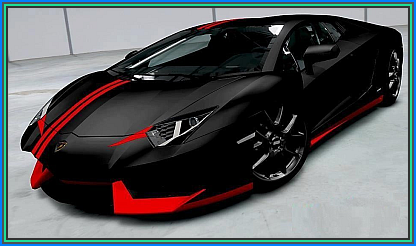 How many Niche market supercar brands can you name?
Many niche markets in the car market, mainly at the top end.  Customers are looking for a very special car that will turn heads, attract attention, give the owner kudos and also have a very fast engine.
Niche market pros and cons
Pros
Charge premium price
Easier to target customers 
Small scale production can be flexible and follow trends
Less competition than in the mass markets
Cons
Very risky as demand may not be constant
Higher unit costs so no economies of scale
Example: Tokyo old cameras
Niche markets
These can be profitable markets to be in, often prices charged are higher as consumers in that niche are willing to pay for exactly the right product.
The profits can often signal more competitors to enter the market
Businesses in niche markets often have a small range of products which make them more risky ventures
There can be a problem of the lack of economies of scale as not enough products are sold for the business to be viable
Additionally the market for some more expensive items may be very limited
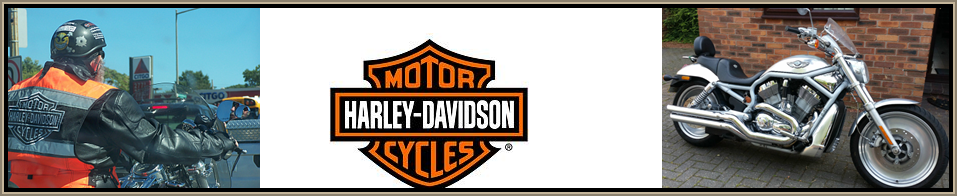 Example of Mass vs Niche
Fishing tackle shop – niche marketing caters to those who want to fish only
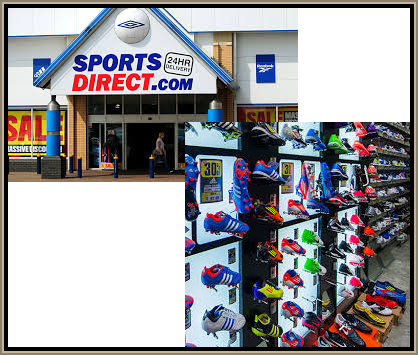 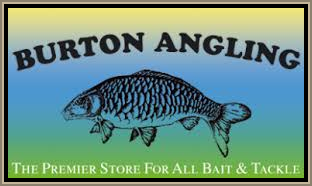 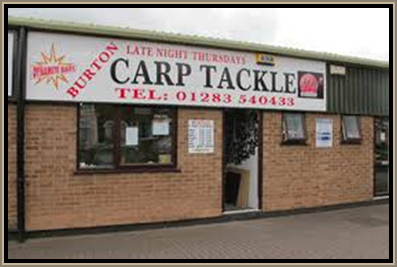 Sports Direct example of mass market retailer – caters to everyone
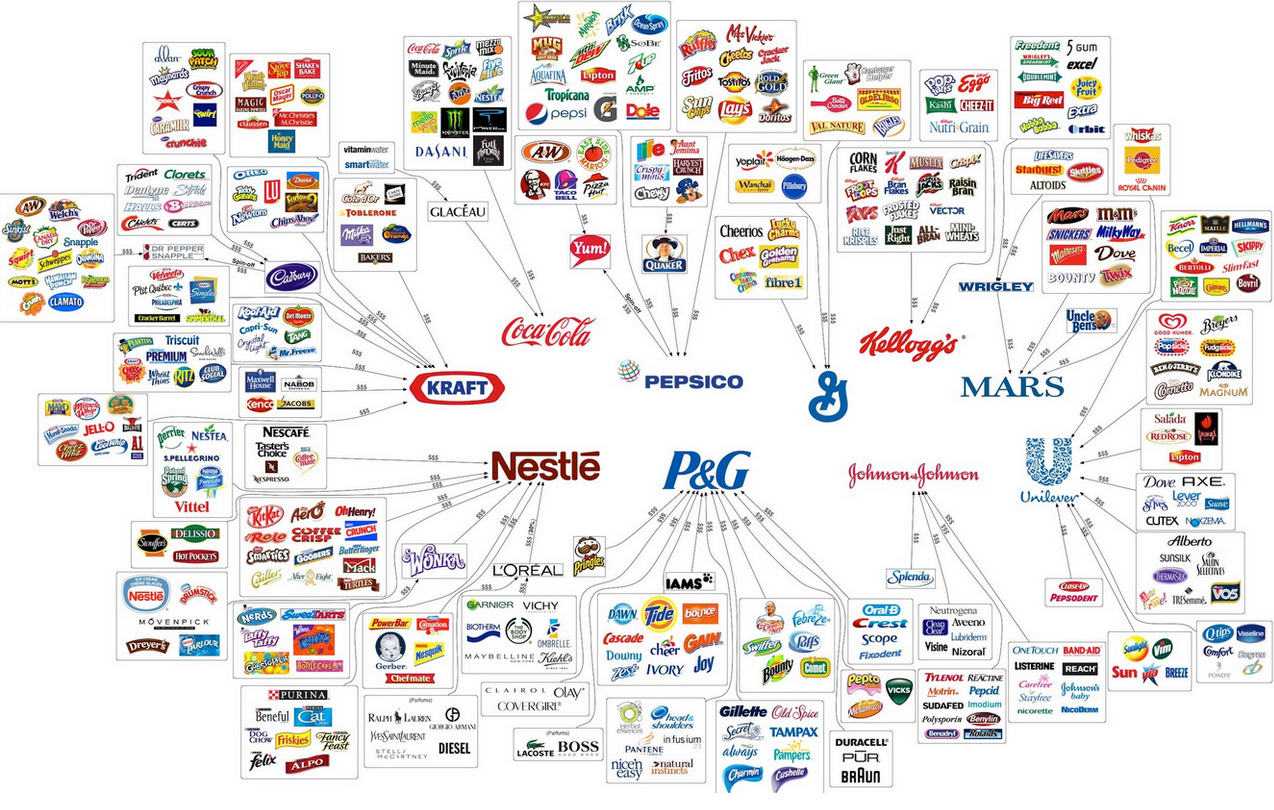 The illusion of choice – 10 big companies manufacture most of the mass market brands
[Speaker Notes: http://1.bp.blogspot.com/-hRlj6LuMF3E/UMXnjFUKwyI/AAAAAAAAA5I/hYUi-Jv9G5c/s1600/10corporationsillusionofchoice.PNG

Bigger on the main screen]
Mass or niche?
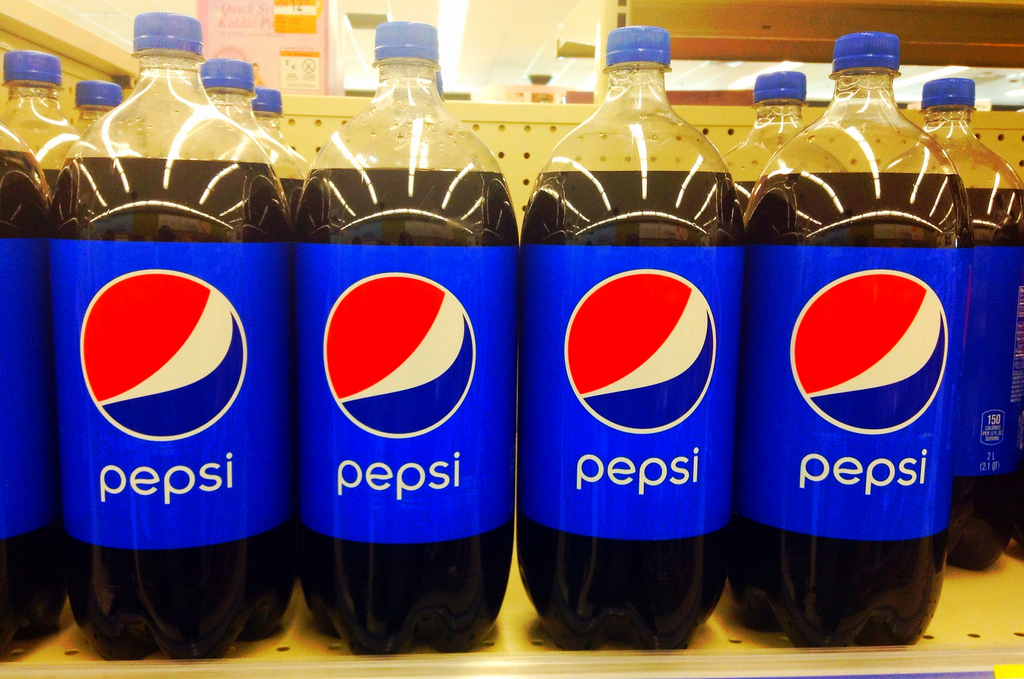 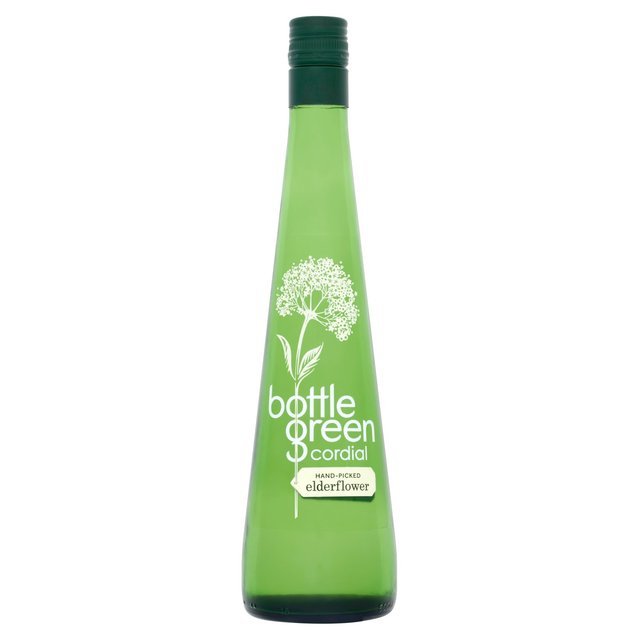 [Speaker Notes: Answer Pepsi is mass market]
Mass or Niche?
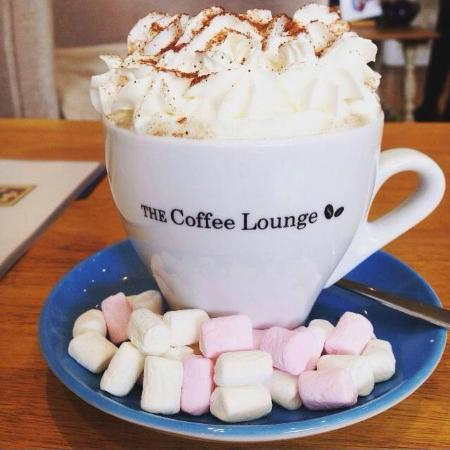 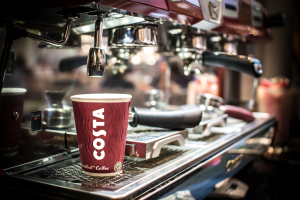 [Speaker Notes: Answer Costa coffee is mass market]
Mass or niche?
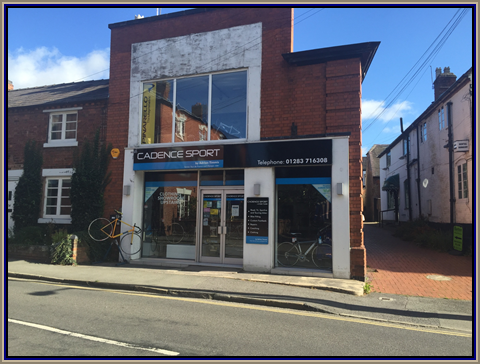 [Speaker Notes: Answer JD sports is mass market]
Market size
The size of the market is the TOTAL of all the sales of all the producers in that market

This can be measured two ways:
Volume of sales, or quantity of products sold e.g. 91 million burgers sold every year**

2. Value, total amount spent by customers e.g. The UK burger bar market is estimated to be worth £3.28billion in 2016*
[Speaker Notes: *https://www.thecaterer.com/articles/368295/uk-burger-market-worth-328b
**This is just Big Macs - http://www.mcdonalds.co.uk/ukhome/whatmakesmcdonalds/questions/running-the-business/burgers/how-many-beef-burgers-do-you-sell-in-one-year.html  
Whole market data is hard to com by]
What does a business do with the information about market size?
Coca Cola has 24% of UK soft drinks market
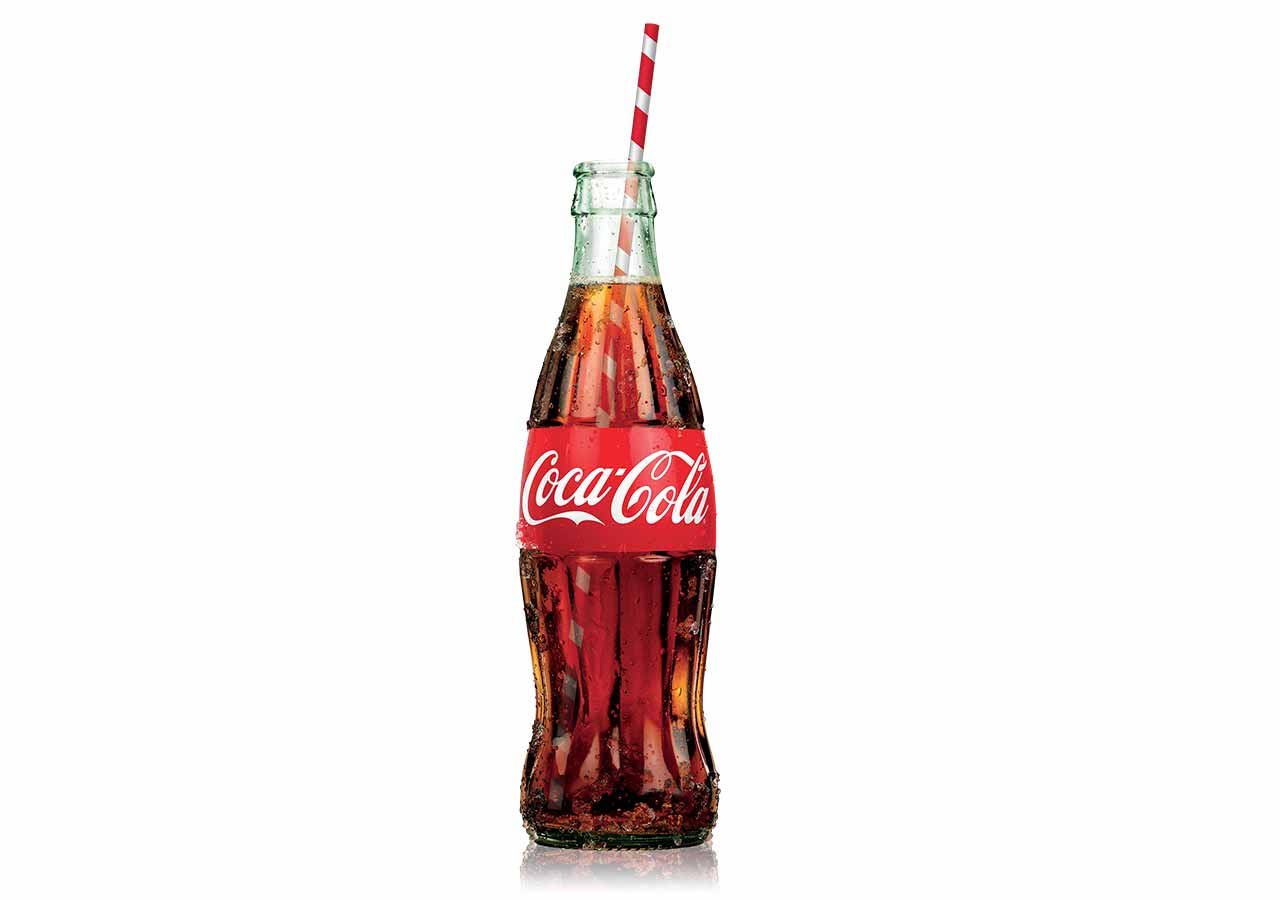 Market value of soft drinks in the United Kingdom (UK) from 2012 to 2017 (in million euros)
What does a business do with the information about market size?
Coca Cola can look at the data and decide if the market is expanding or contracting (look at the chart on the last slide – what do you think is happening?)

Coca cola can calculate their market share in relation to competitors

Coca cola can look at other markets and see if they are worth entering
Coca Cola has 24% of UK soft drinks market
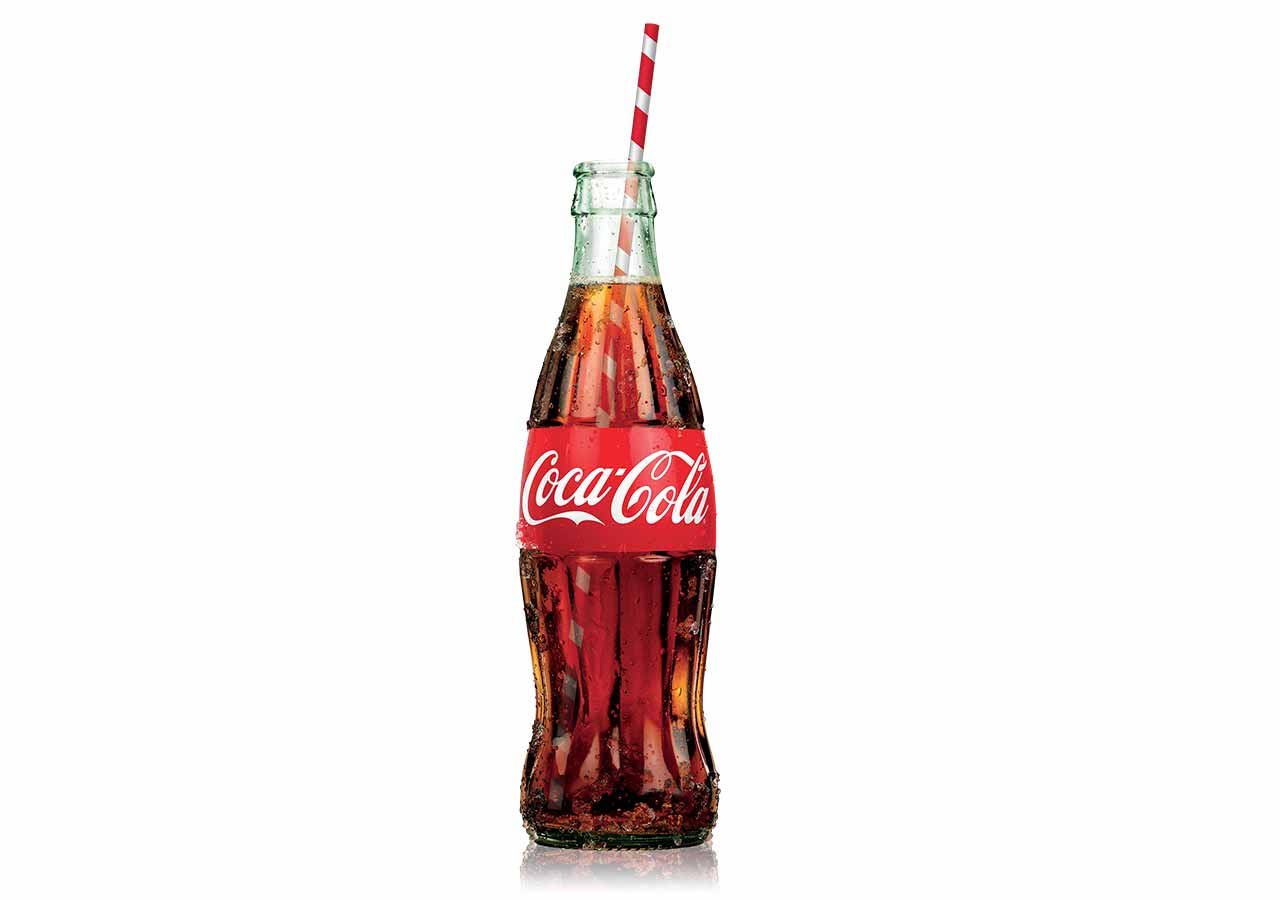 Market share
Coca Cola has 24% of UK soft drinks market
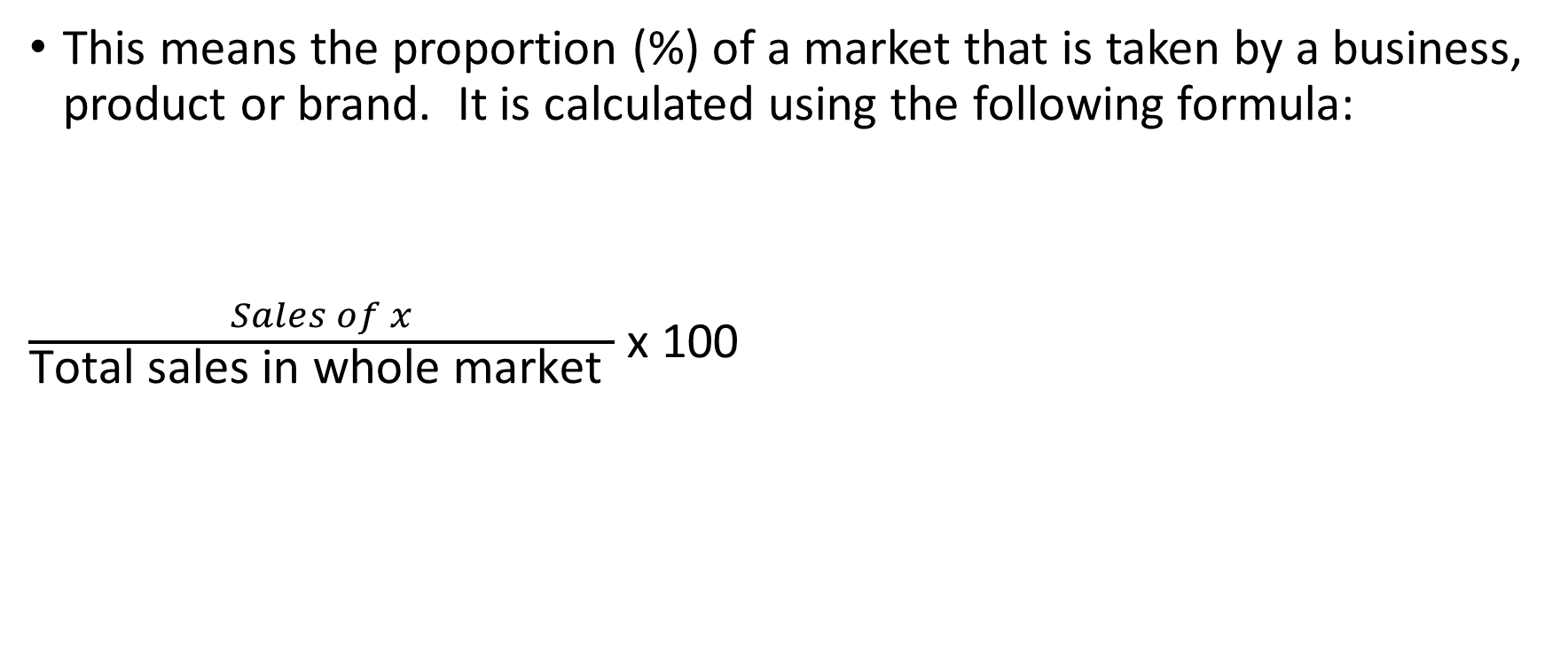 Problems of having a small market share
In this example Kettle Chips have a small market share

This could be a problem for Kettle:
No EOS
Vulnerable to failure
Less brand recognition / loyalty
[Speaker Notes: Taken from an A Level Edexcel new spec sample question (Not AS)]
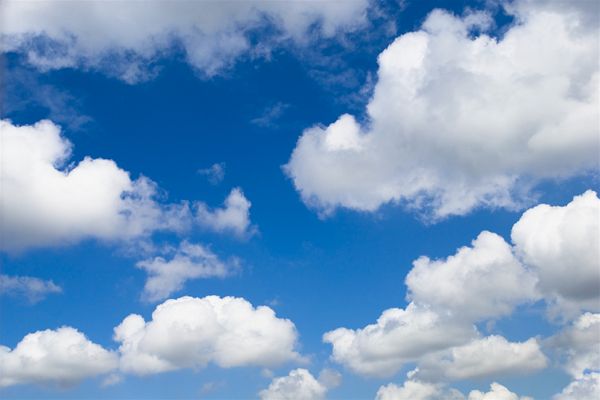 Dynamic markets
Definition of dynamic market
Dynamic market – one that is subject to rapid or continuous changes e.g. shoes
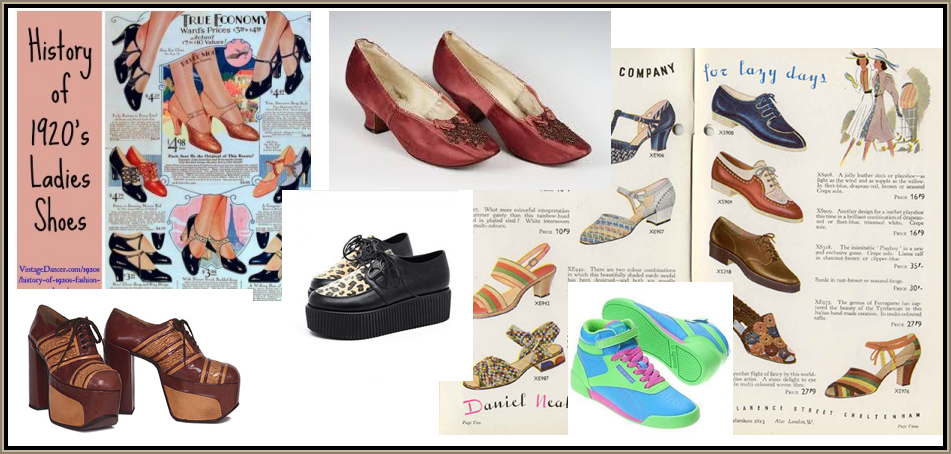 Dynamic markets – how markets changeWas there always a market for these products?
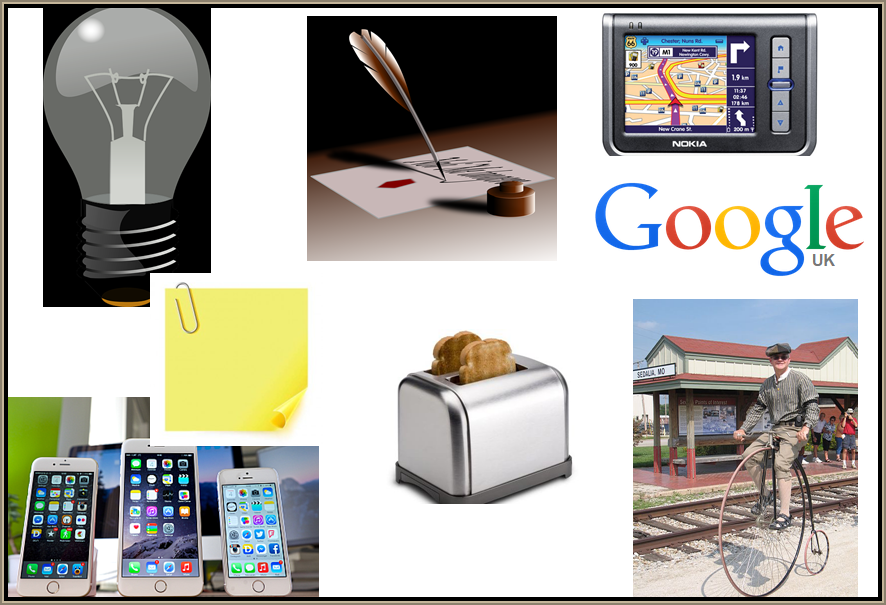 Dynamic markets – Innovation and market growth
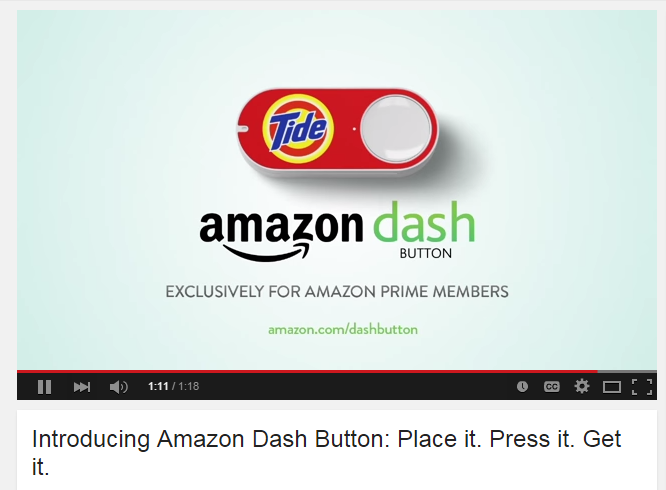 [Speaker Notes: If you wish to do more with this the article is here to print out:  http://news.sky.com/story/1456929/amazon-dash-button-how-does-it-all-work]
Dynamic market – which shoes do you prefer?
As tastes in fashion change rapidly so products are made to satisfy these new needs. 
Businesses need to be one step ahead of the competition (this is why fashion shows are important as they predict trends for the following year)
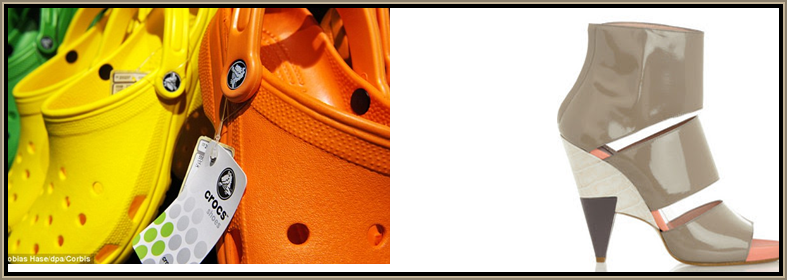 Dynamic markets - Online retailing
Some online retailers are only on the Internet.  
Some (like Argos, Next, Evans, BHS, Debenhams) were retail stores first and then developed websites
Online retailing is a dynamic market because it is constantly changing, developing, expanding and offering customers new products and new ways to shop. 
Amazon founded 1994
Ebay founded 1995
Etsy founded 2005
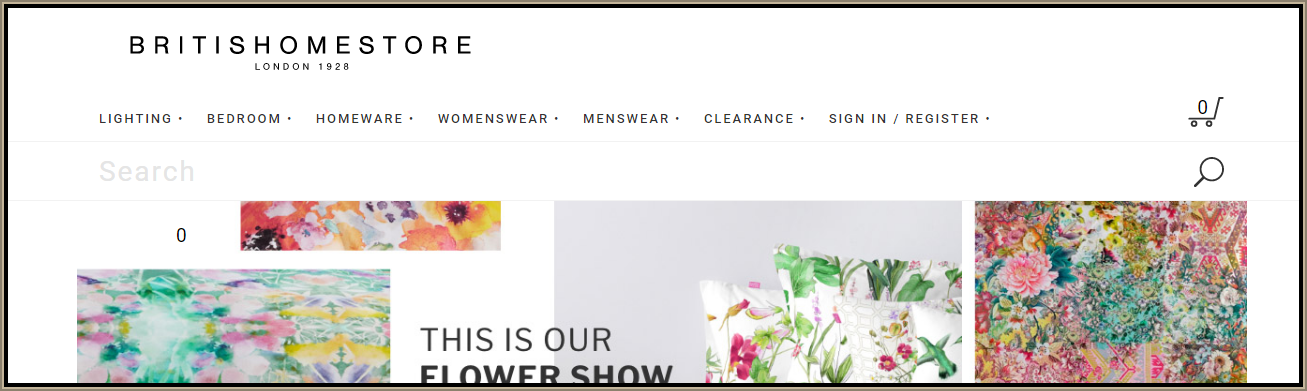 Discussion
What do you think might happen in the next 10 years? 

Will shopping be all online?
Dynamic market example – BooHoo .com
A dynamic market is not always good news for the online retailer: Boo.com was a UK Internet company launched in 1999, after spending £100 million venture capital it went bust in 2000 after just 18 months of trading
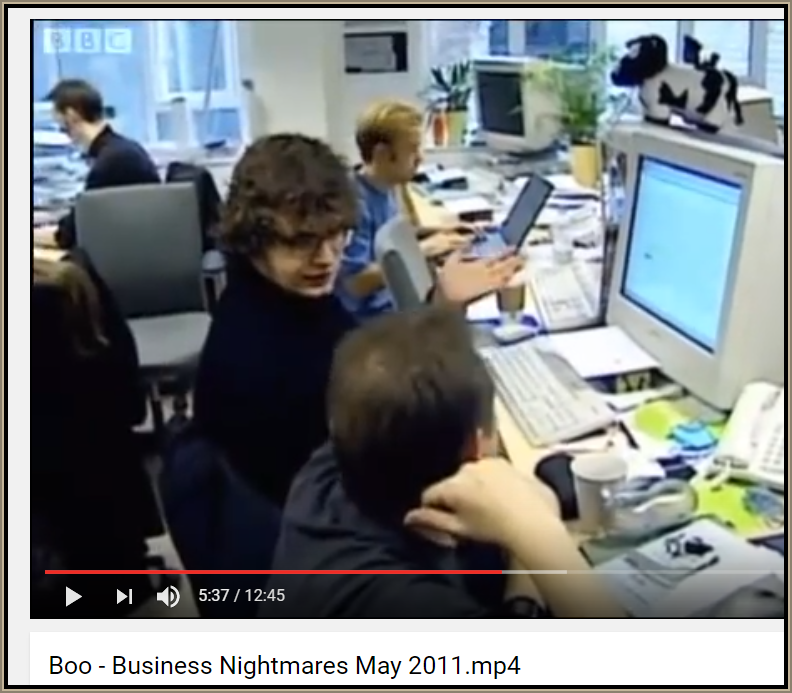 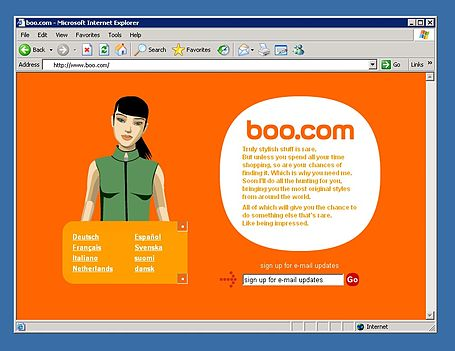 Advantages and disadvantages of online retailing
Advantages
Disadvantages
Advantages of online retailing
Shop is open round the clock
Orders can be taken automatically without the need for staff
Shop can reach international markets easily
Low overheads, no need for a shop premises
Stock can be easily withdrawn or updated to keep up with dynamic market changes in tastes
Easy to set up (eBay)
Flexible – owner can be anywhere in world
Opportunities for fast growth
Disadvantages of online retailing
71% of customers still prefer to browse online then purchase from a shop*
Issues with sending goods back may put customers off
Issues with online security worries put off older customers not keen to share their bank details
Very competitive market, hard to drive traffic to sites
Owners need IT skills
Problems with fraud / spam / viruses
Competitors can be aware of owners business model, prices, activity
[Speaker Notes: * Source Mail online article: http://www.dailymail.co.uk/femail/article-3031720/No-wonder-moans-Infographic-reveals-women-10-steps-FORTY-HOURS-making-purchase-shopping.html]
Market growth
With dynamic markets, comes constantly changing consumer tastes and preferences
Products not used widely 20 years ago:
Internet
Mobile Phones
PC computers for home use
Computer games / games consoles
Technology is a massive growth market, consider how many of these items are in most UK households now
For example, the increase of migrants to the UK has increased the need for speciality meats such as Kosher and Halal.  These are growth markets and great opportunities for business
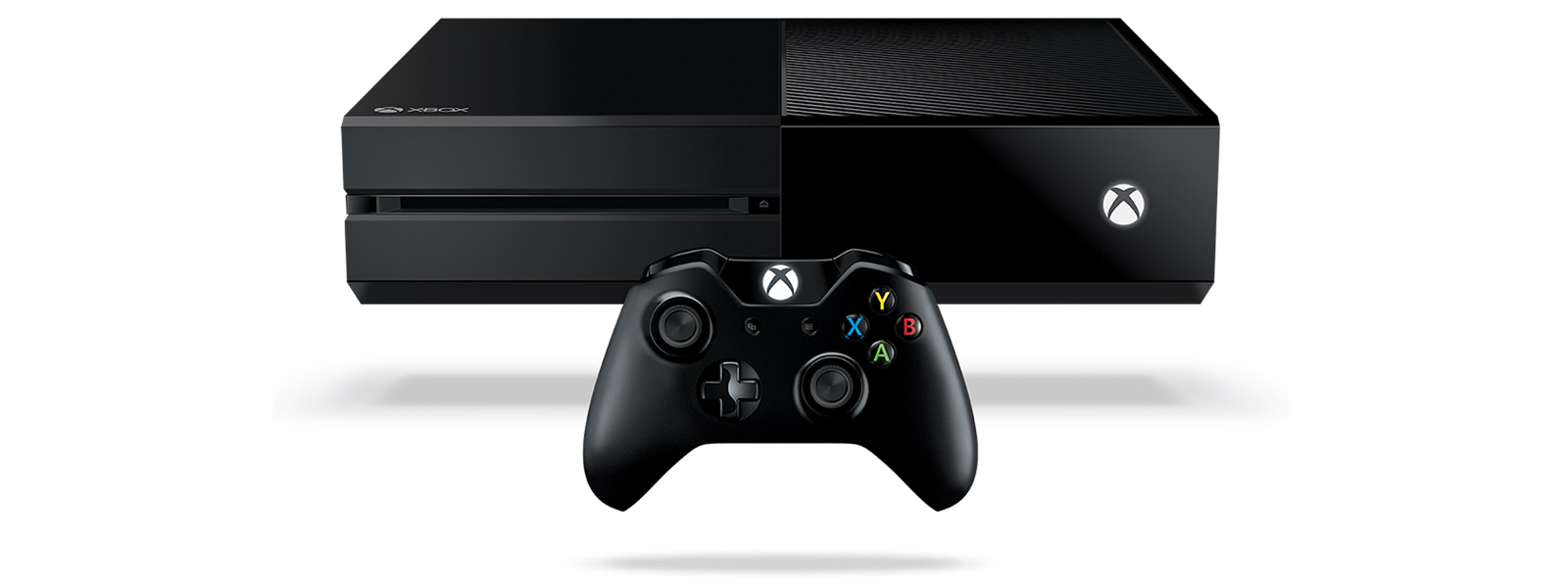 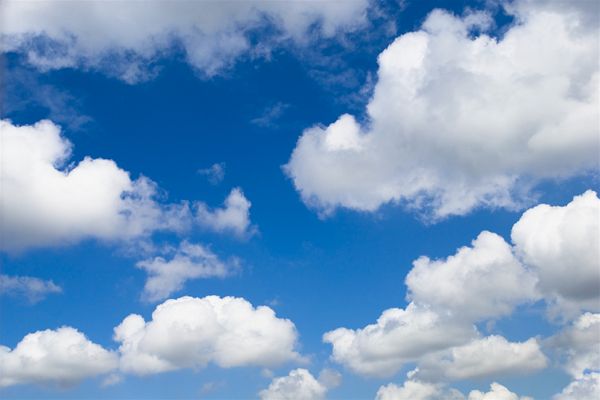 How competition affects the market
Competition and the market
Very competitive markets benefit the consumer in a number of ways: 
More competition means a business needs to be very efficient 
More competition means the business needs to listen to consumer needs and wants and constantly strive to meet those needs rather than being product orientated
More competition means a business must be less wasteful
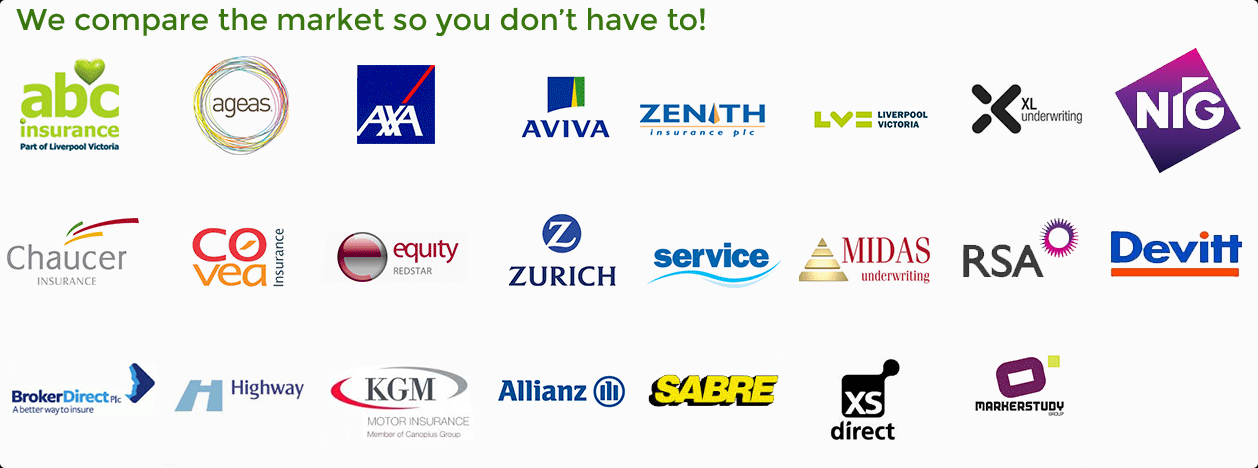 With so much competition for loans and insurance,  comparison websites have become essential to help customers navigate the promotional deals
Competition and the market
More competition means a business must produce a good quality product or service
More competition in homogenous markets means that businesses must complete on non-price factors, meaning lots of exciting promotions to persuade consumers to switch supplier or product
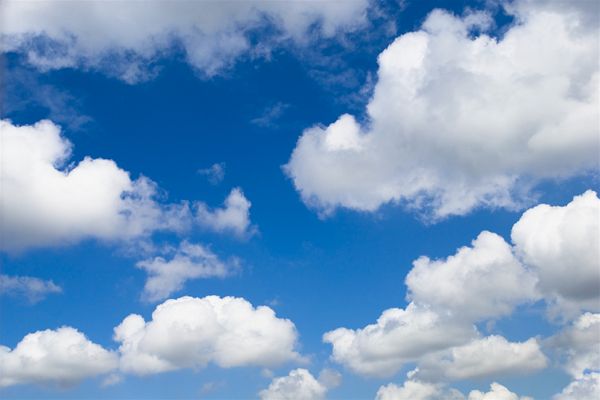 The difference between risk and uncertainty
Definition of Risk
Business risk is the possibility a business will have lower than anticipated profits or experience a loss rather than taking a profit

Business risk is influenced by; raw material costs, competition, the overall economic climate and government laws e.g. minimum wage
Risk – lack of job security
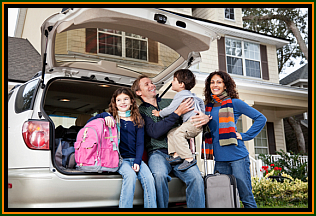 When a person starts a business they may leave behind a secure job

The risk of business failure means the business owner may not be able to meet their own financial bills

They may have a mortgage, a car and other bills to pay
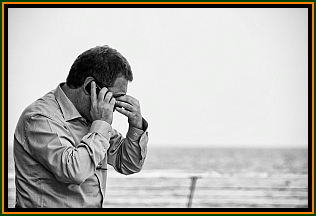 Risk – financial risk
A business owner may put their own savings or finances into the business, this could be lost if the business fails

If the business is too highly geared (dependent on debt) then it may have difficulty if interest rates rise
Most businesses fail due to poor cash flow management

Cash flow can be improved by making sure that suppliers pay on time
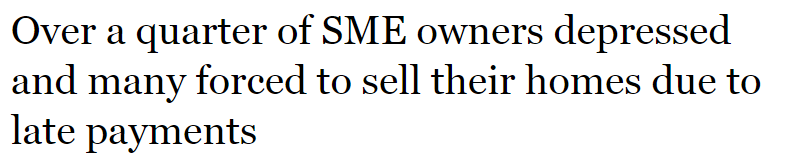 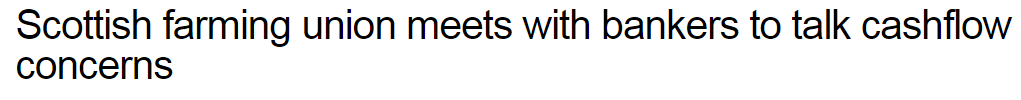 Definition of Uncertainty
Uncertainty is when businesses are unable to predict external shocks or future events
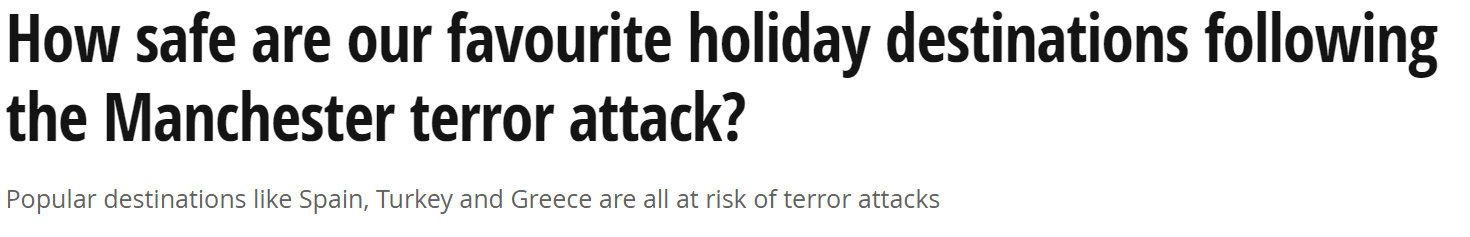 Uncertainty and spending decisions
As uncertainty about future economic conditions changes over time it can affect spending decisions:
If one company is taken over by another, the employees may feel more uncertain about whether next year’s pay will be higher or lower
Businesses may become more unsure about the level of next years’ orders if there is a change of government in one of their export markets
Households faced with uncertainty may save more rather than spend
Consumers may delay the purchase of a large item such as a car or house, these industries feel effects of shock and uncertainty the most
Companies may decide to delay an investment decision with a “wait and see” policy
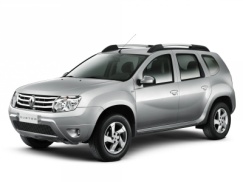 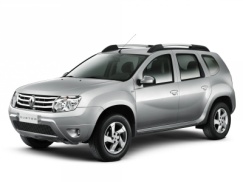 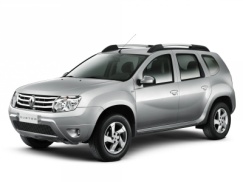 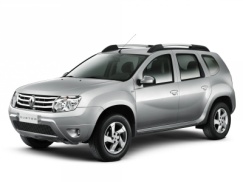 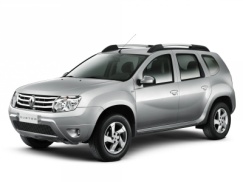 Uncertainty
There is a degree of uncertainty in most business decisions
This is because the future cannot be predicted with any certainty, we cannot be 100% sure that any event will happen
Uncertainty increases with time; a forecast a week ahead will be more accurate than a year ahead
Tsunami in Japan had an impact on Toyota, the wave took out the factory where all the Toyota car parts were made
How a business may protect itself from uncertainty
A business may worry about fluctuating interest rates and so may take out a long term loan at a FIXED rate of interest

This means that loan payments stay the same each month and the business knows its fixed costs each month will not change
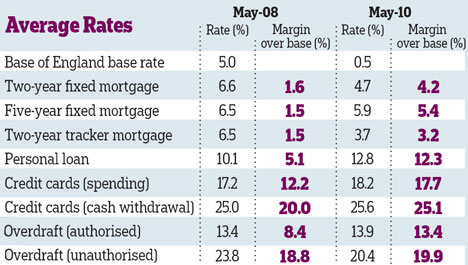 How a business may protect itself from uncertainly
A simple way is to take out insurance against risk
For example a DJ may have public liability insurance in case anything goes wrong with his equipment (like it catching fire)
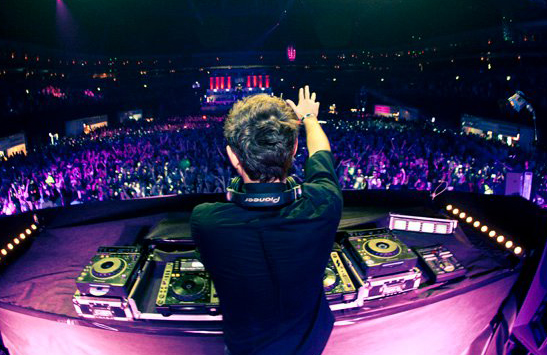 Sample Edexcel A2 questions
Sample question 1
Knowledge 1
Application 3
Answer sample question 1
Sample question 2
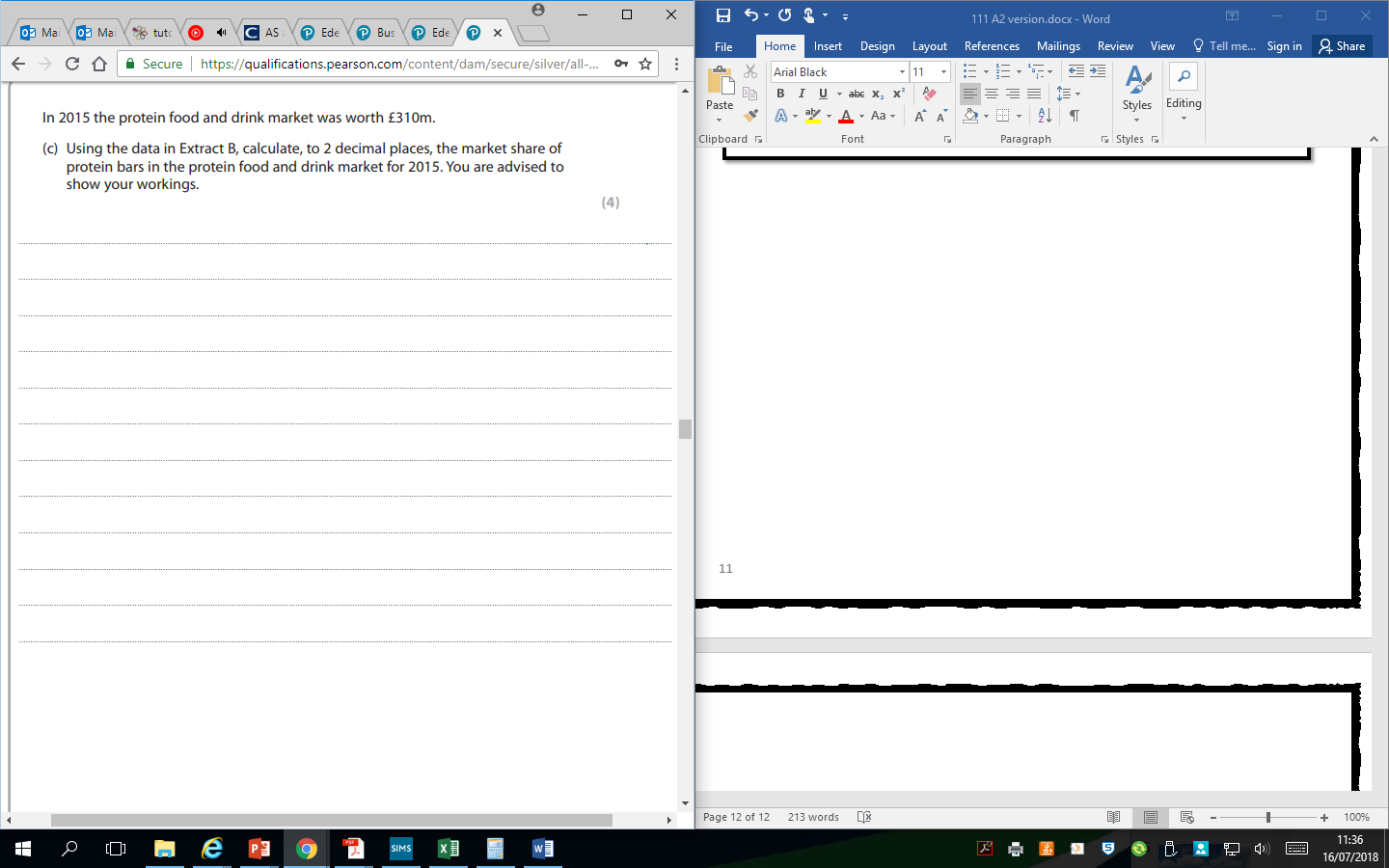 Knowledge 1
Application 3
Answer sample question 2
TBC
Case study for question 3
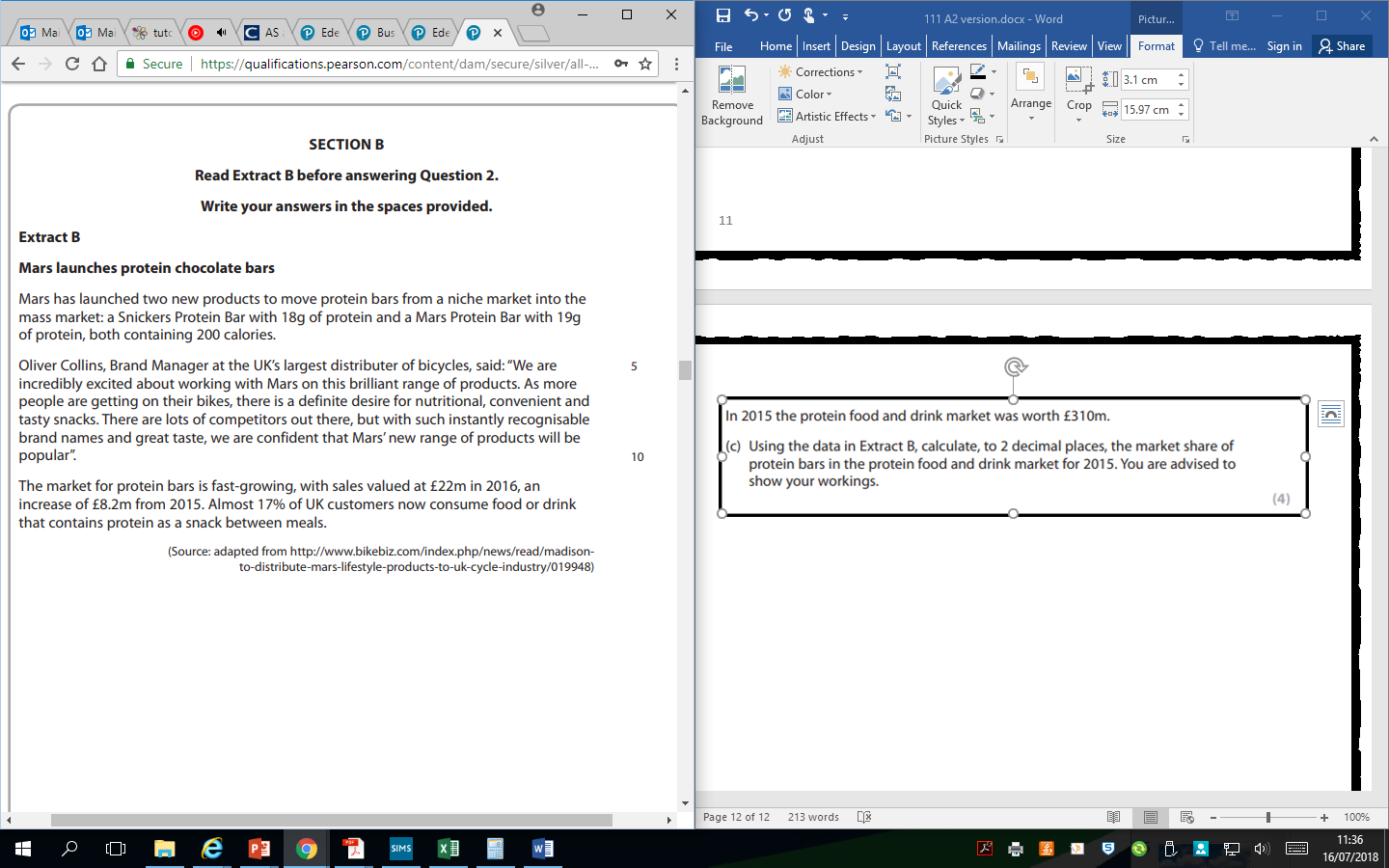 Sample question 3
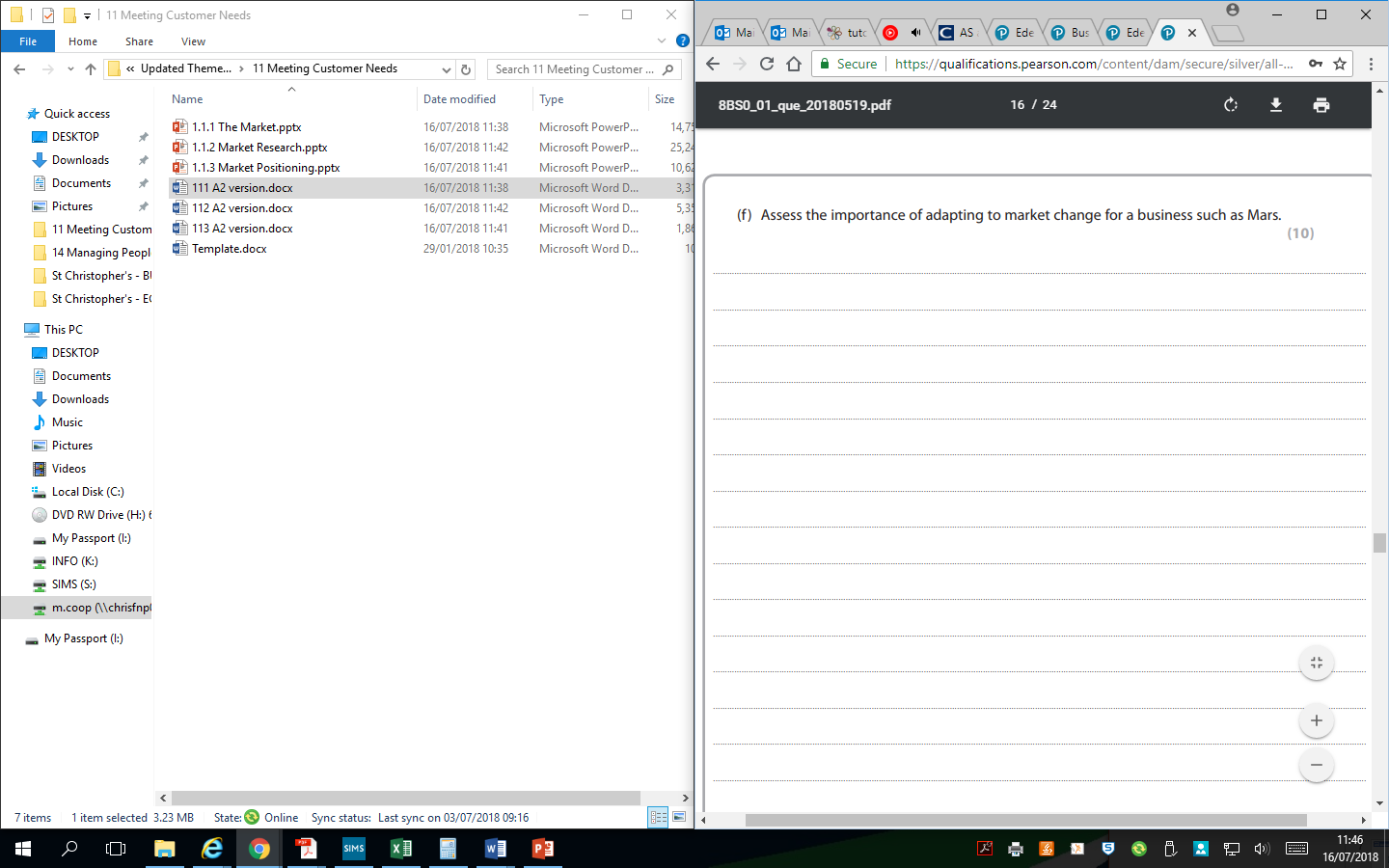 Knowledge 2
Application 2
Analysis 
3
Evaluation 
3
Answer sample question 2
2018
Case study for question 4
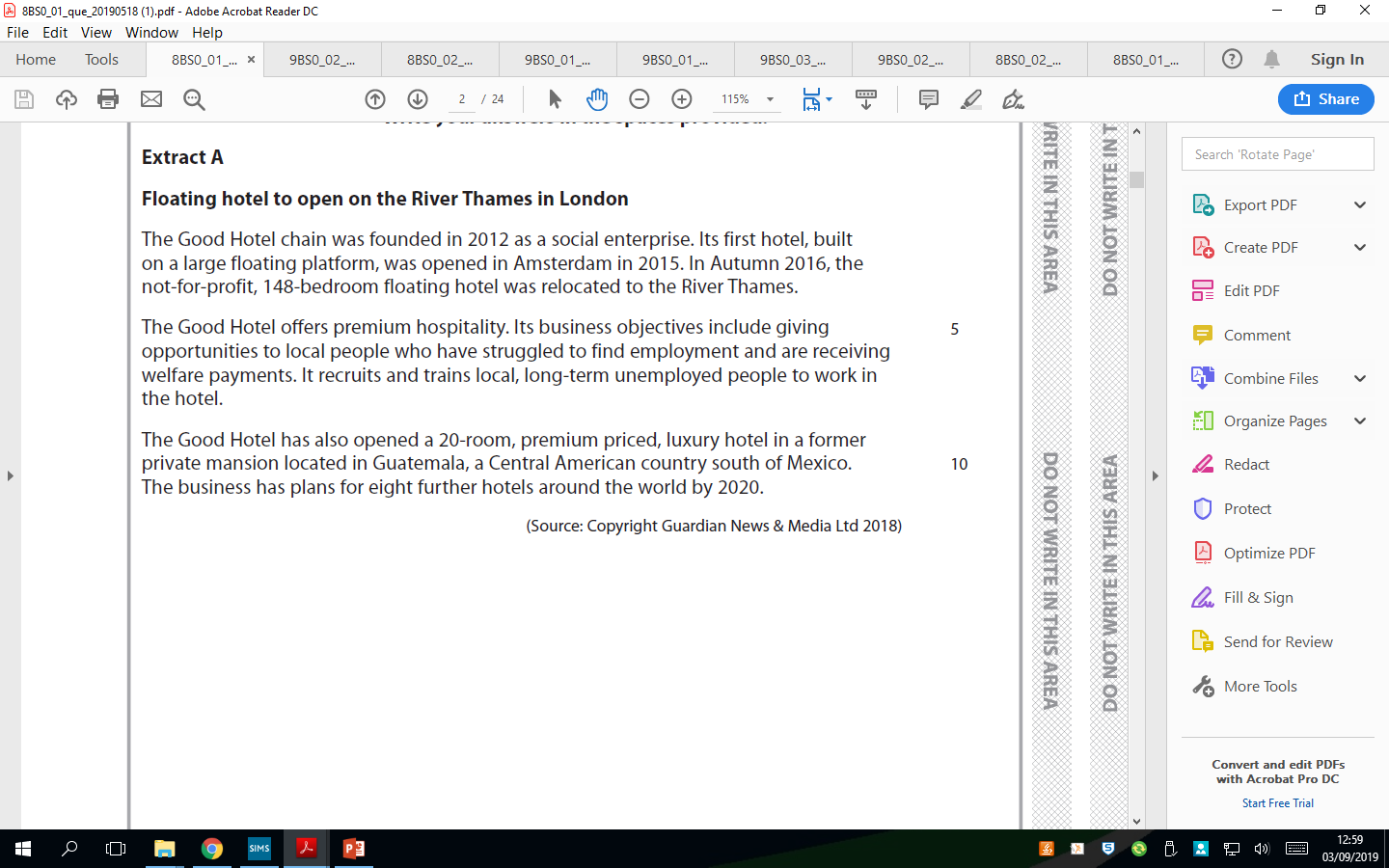 Sample question 4
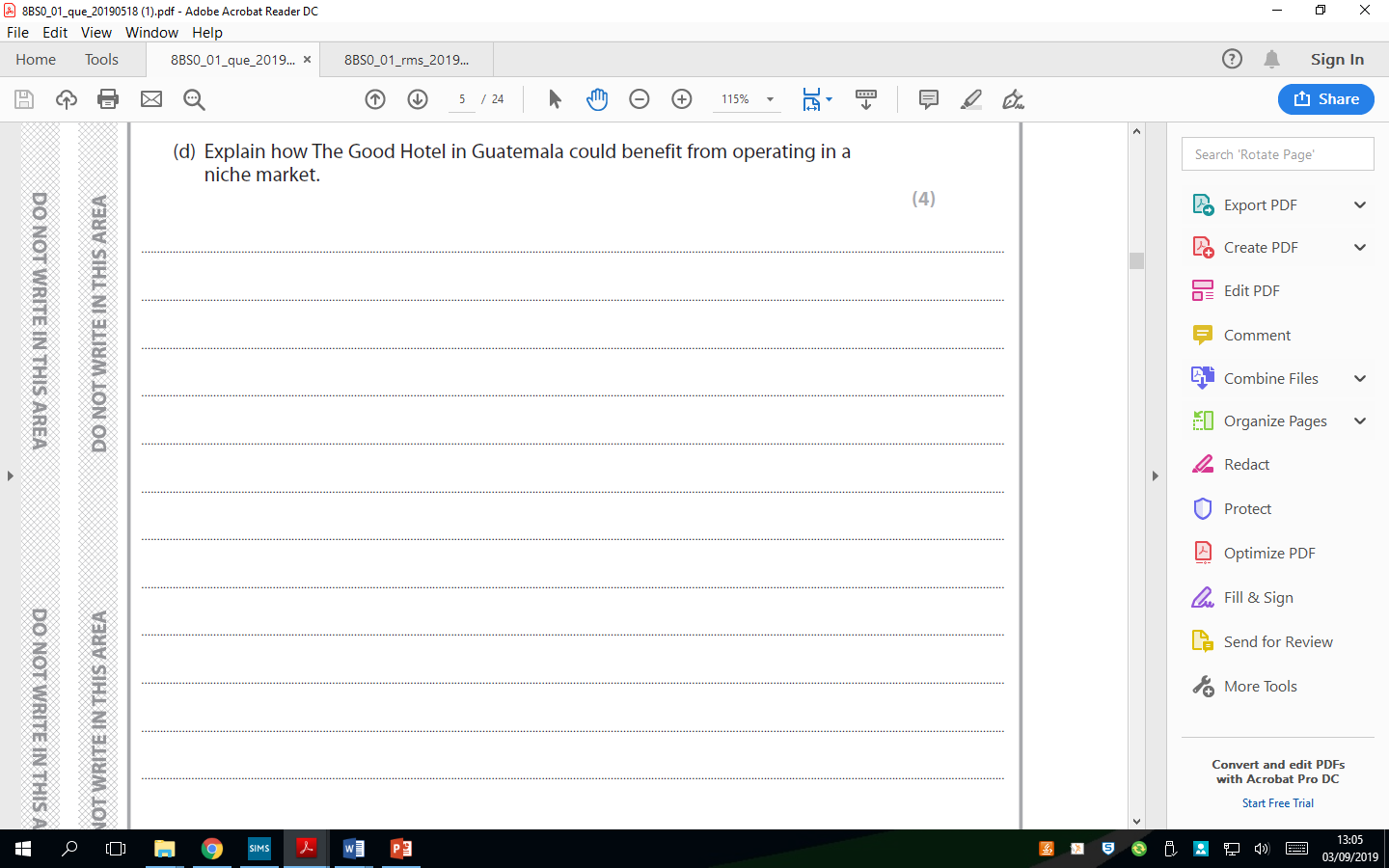 Knowledge 1
Application 2
Analysis 
1
Answer sample question 4
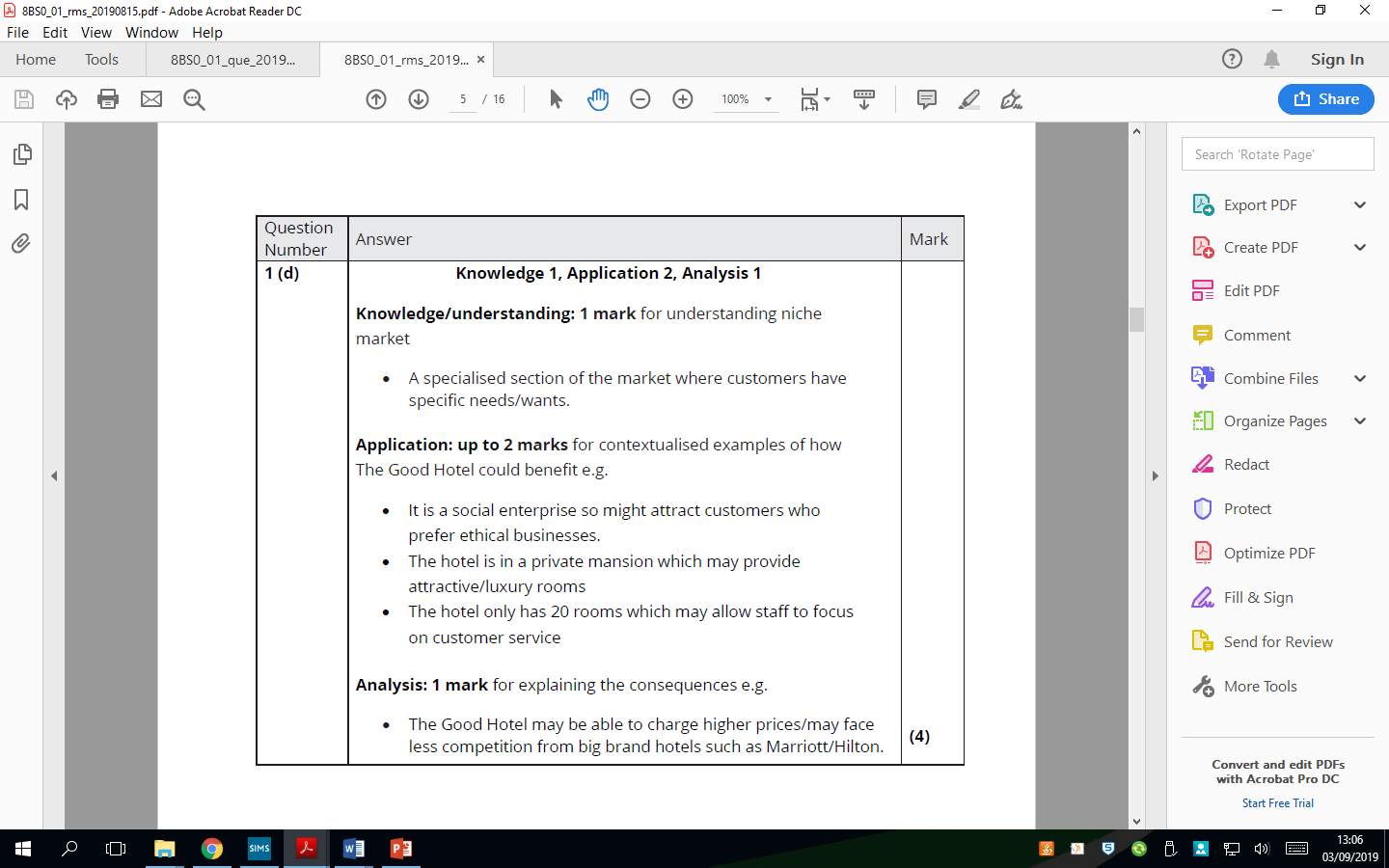 Case study for question 5
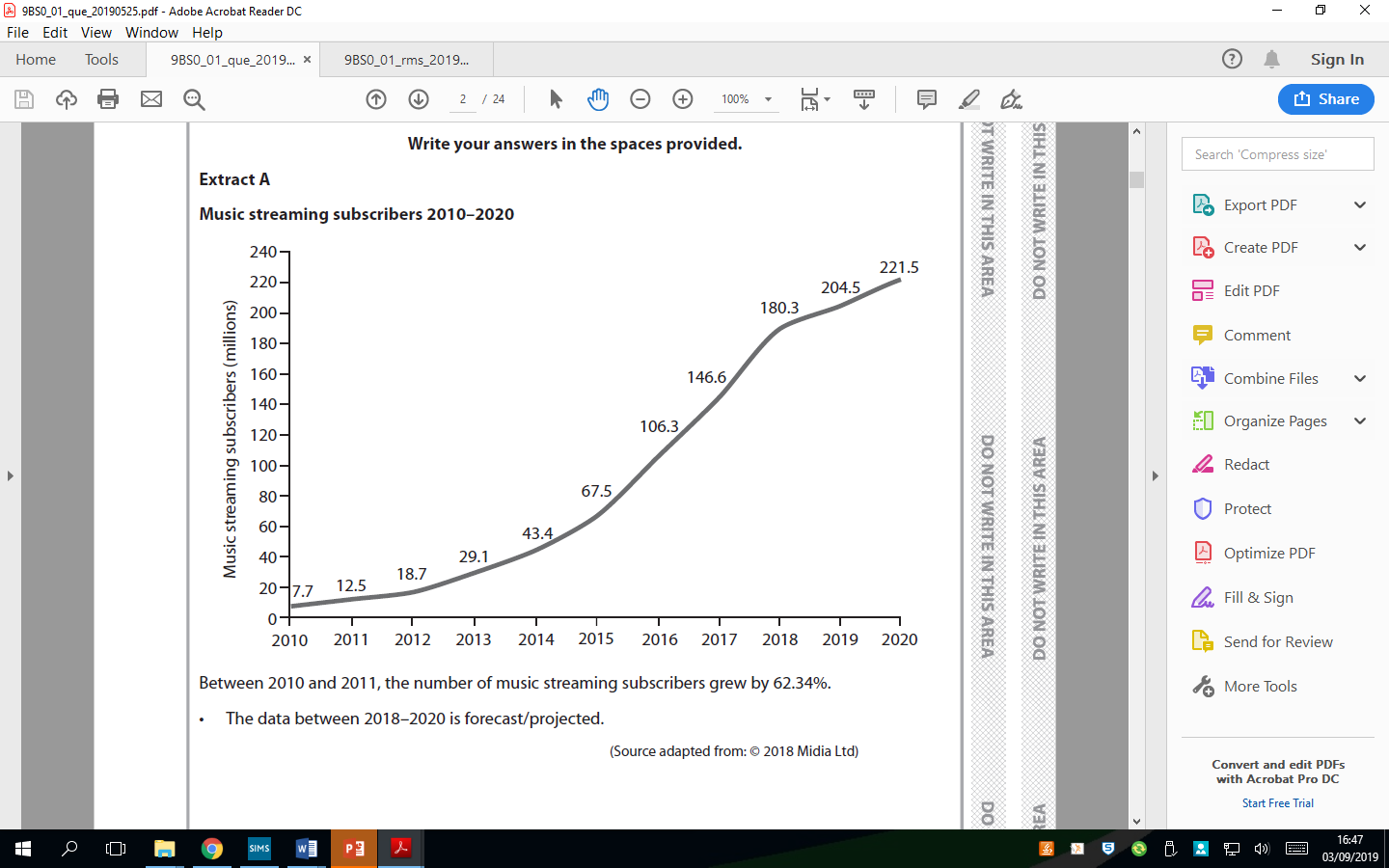 Sample question 5
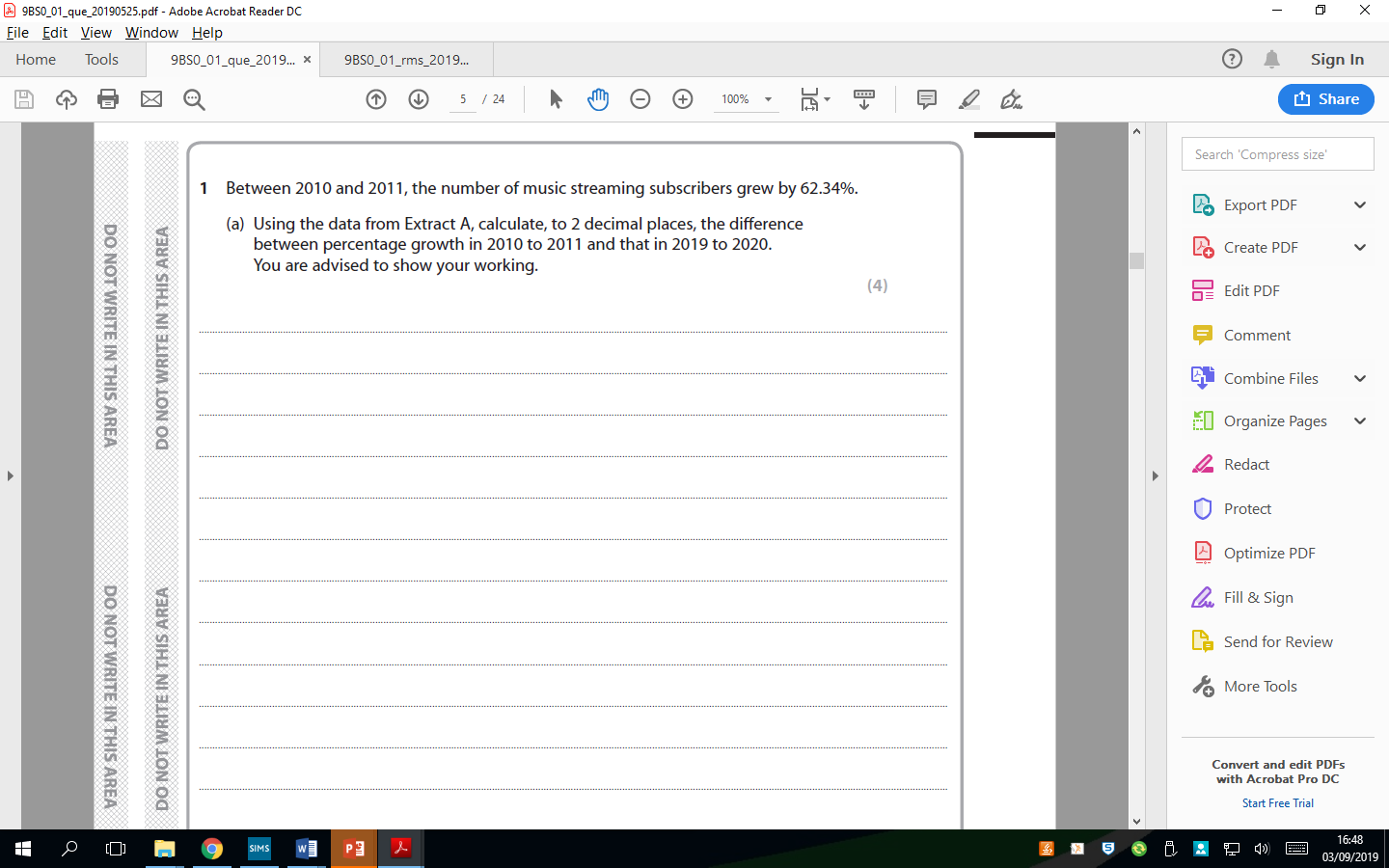 Knowledge 1
Application 3
Answer sample question 5
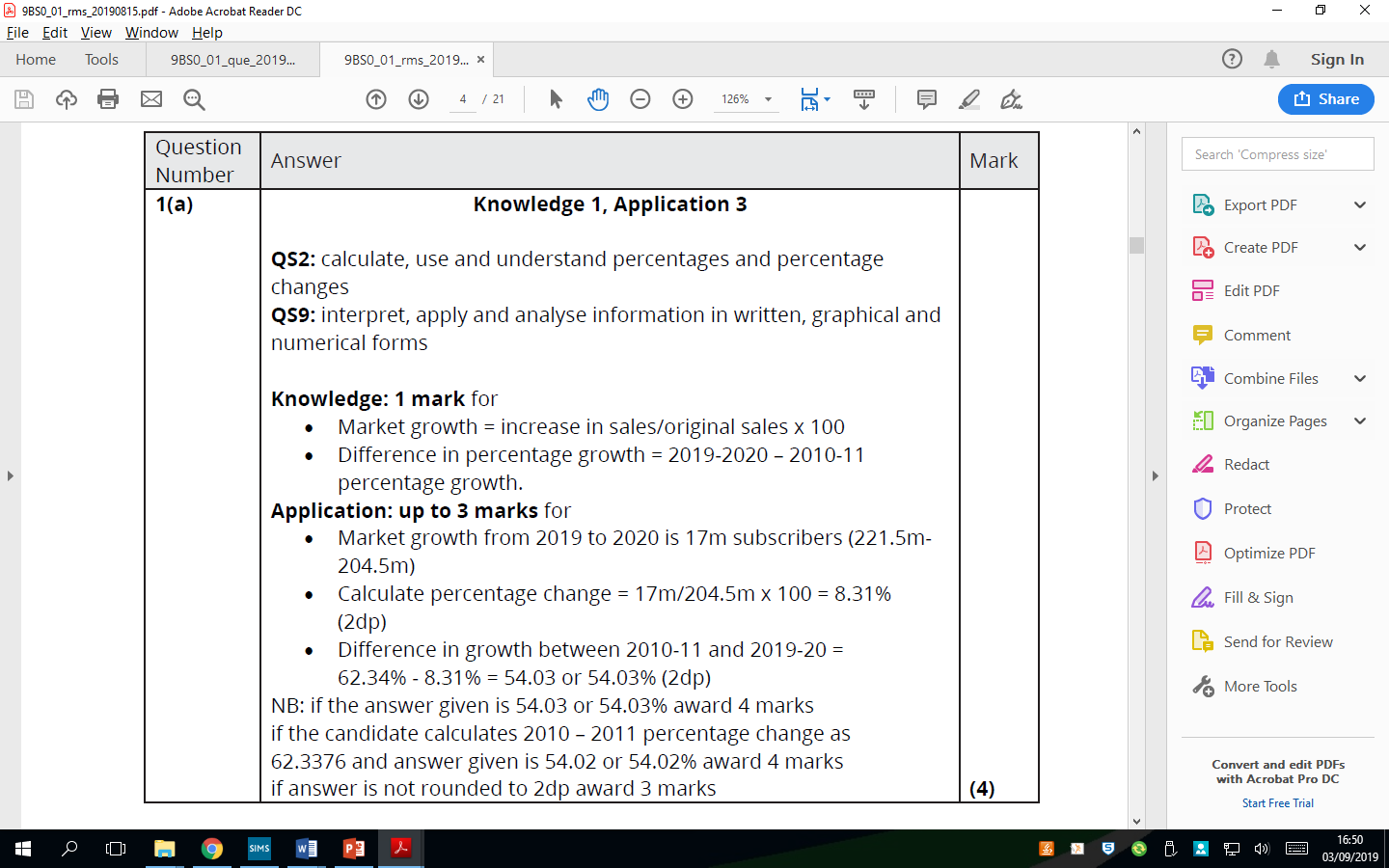 Case study for question 6
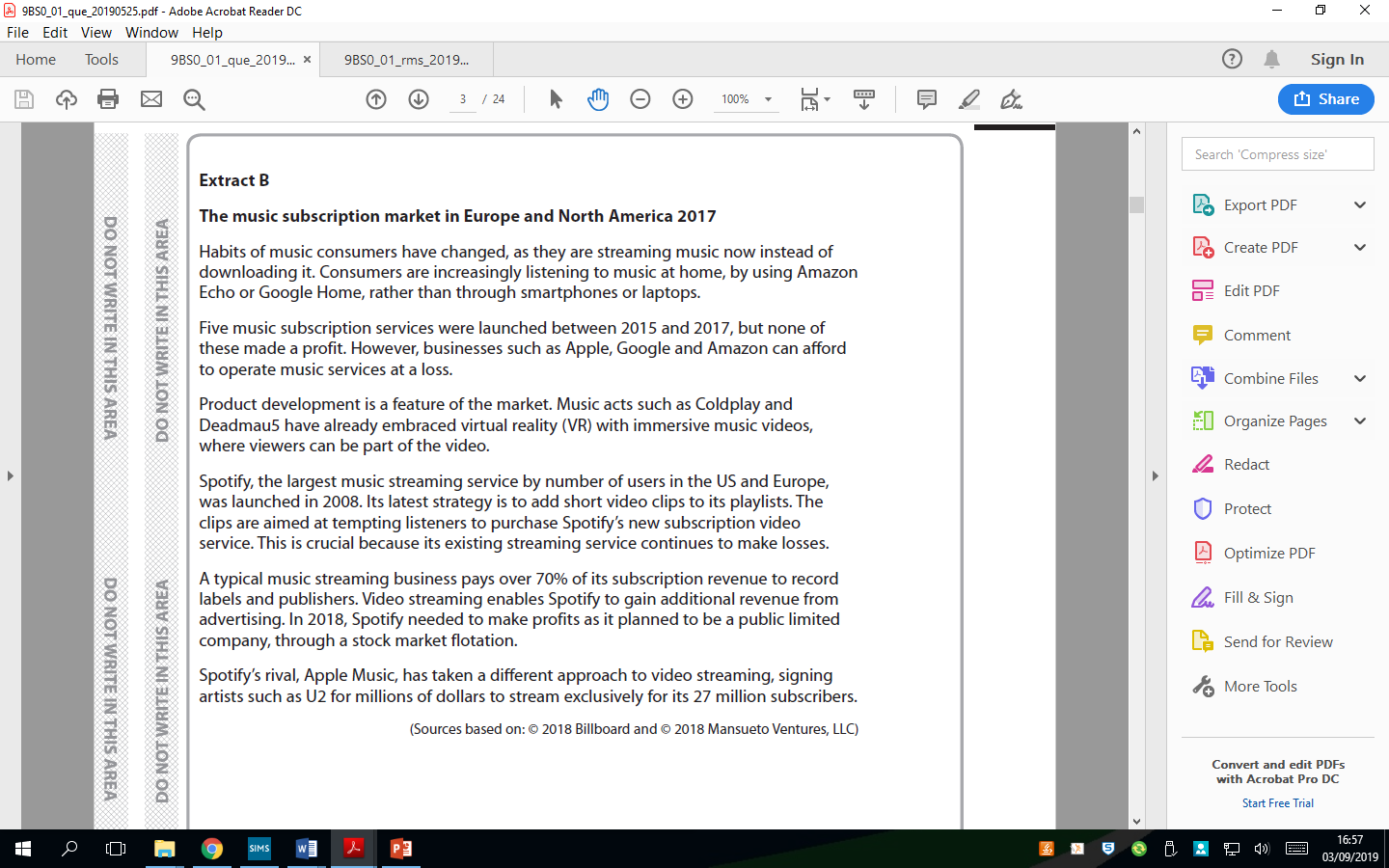 Sample question 6
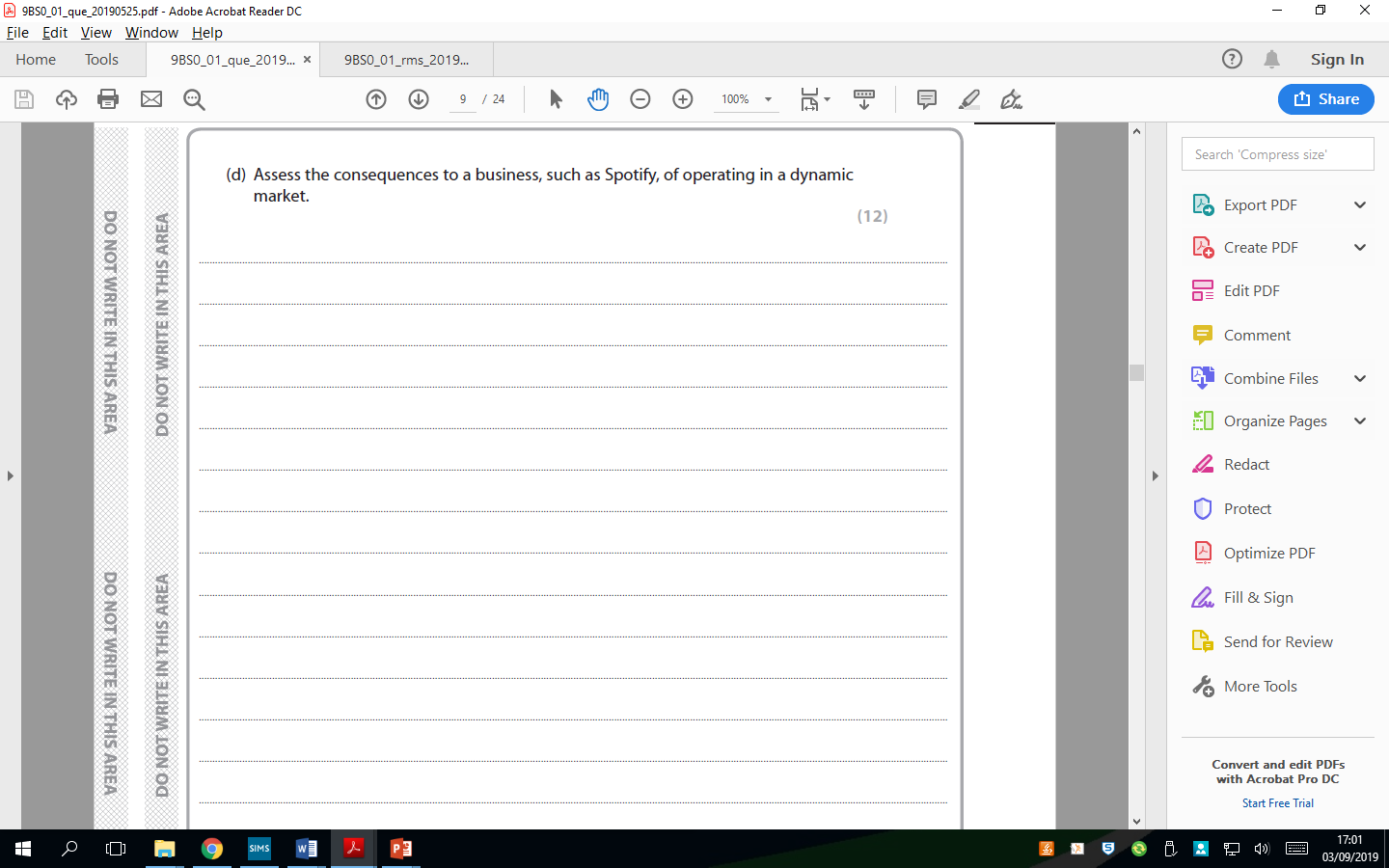 Analysis
 4
Knowledge 2
Application 2
Evaluation 4
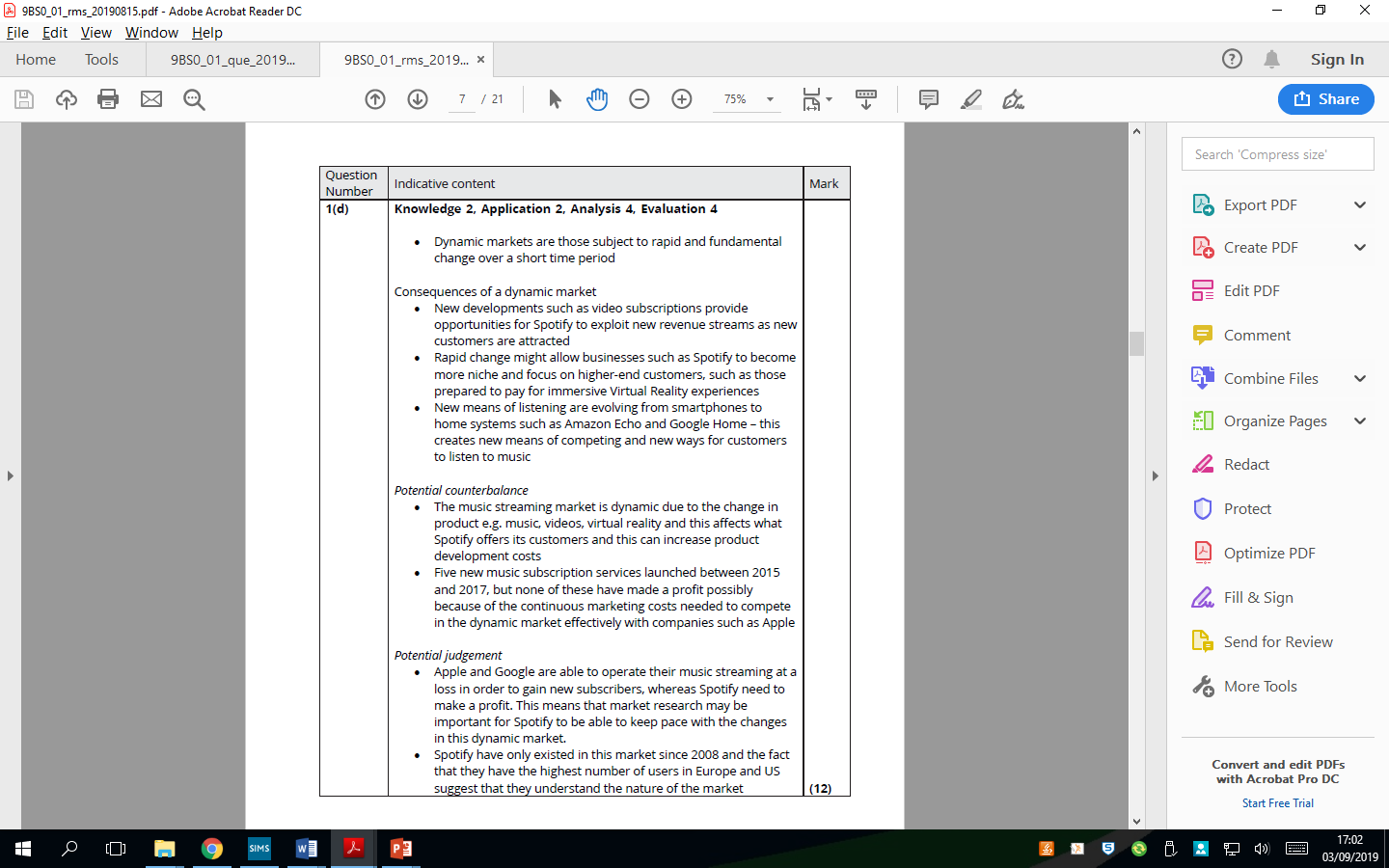 Answer sample question 6
Glossary
Mass market; products or services that are sold or advertised to everyone at the same time in the same way 
Niche market; a subset of a normal market that caters for specific consumer needs and wants
Market size; measured by volume of sales or value 
Market share; the % of a market that a business, product or service has
Innovation; when an invention is brought to market
Risk; this is the possibility that the business will have a lower than expected profit or a loss
Uncertainty; Uncertainty is when businesses are unable to predict external shocks or future events
Market growth; The percentage growth in the size of the market, measured over a specific period.